Figure 4. Analysis of c-Fos expression and PV prevelance in the GStg cortex. (A) Representative confocal heat maps of ...
Cereb Cortex, Volume 25, Issue 9, September 2015, Pages 2970–2979, https://doi.org/10.1093/cercor/bhu094
The content of this slide may be subject to copyright: please see the slide notes for details.
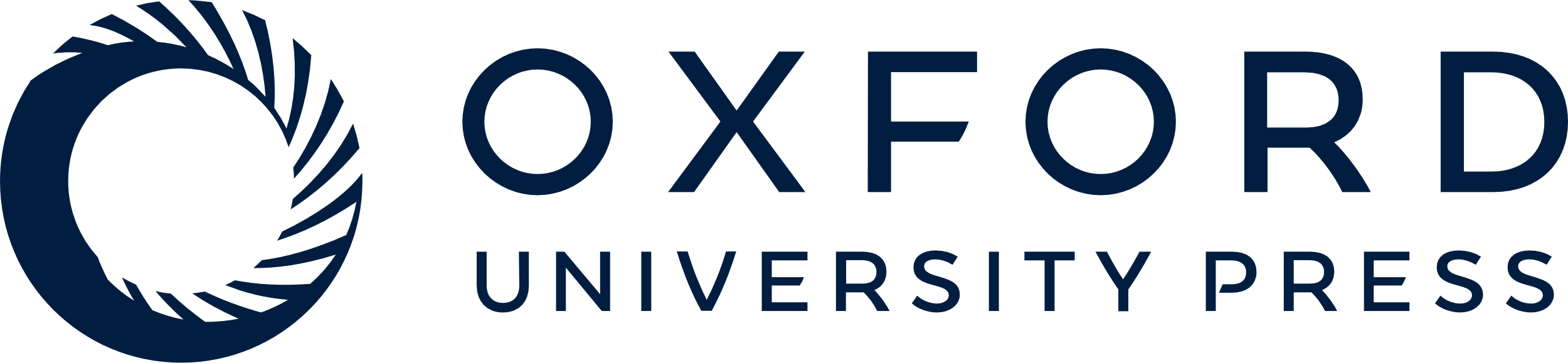 [Speaker Notes: Figure 4. Analysis of c-Fos expression and PV prevelance in the GStg cortex. (A) Representative confocal heat maps of c-Fos immunoreactivity in G-Stg-V1 brains at 4 rostrocaudal levels similar to those in Figure 1. (B) Ratios of pixel densities of c-Fos immunoreactivity in cortical areas (y-axis) of GStg-V1 mice compared with WT brains. Labeling and quantifications were conducted similar to what is described in Figure 1. See Table 1 for more details and abbreviations. (C) Example of a PV+ GFP+ transplanted neuron (arrows) in V1 of a GStg-V1 mouse. (D) Scatter plots of normalized PV prevalence indices (PVPI) and rescued indices normalized for each of 10 GStg-V1 mice (x-axis) measured 3–4 weeks post-transplantation. Normalized behavioral indices: HT/h, head tilts per hour; MS/h, minutes seizure per hour; BW, body weight; SD, seizure duration. PVPI data were ordered from lowest to highest in both plots (blue progression line). There is no correlation between PVPI and any of the rescued indices in GStg-V1 mice.


Unless provided in the caption above, the following copyright applies to the content of this slide: © The Author 2014. Published by Oxford University Press. All rights reserved. For Permissions, please e-mail: journals.permissions@oup.com]